Андріївська церква
Архітектор
Архітектор Бартоломео Растреллі 
Скульптор О. Антропов, Г. Левицький, І. Вишняков, П. Борисполець 
Початок будівництва 1744 Кінець будівництва 1767
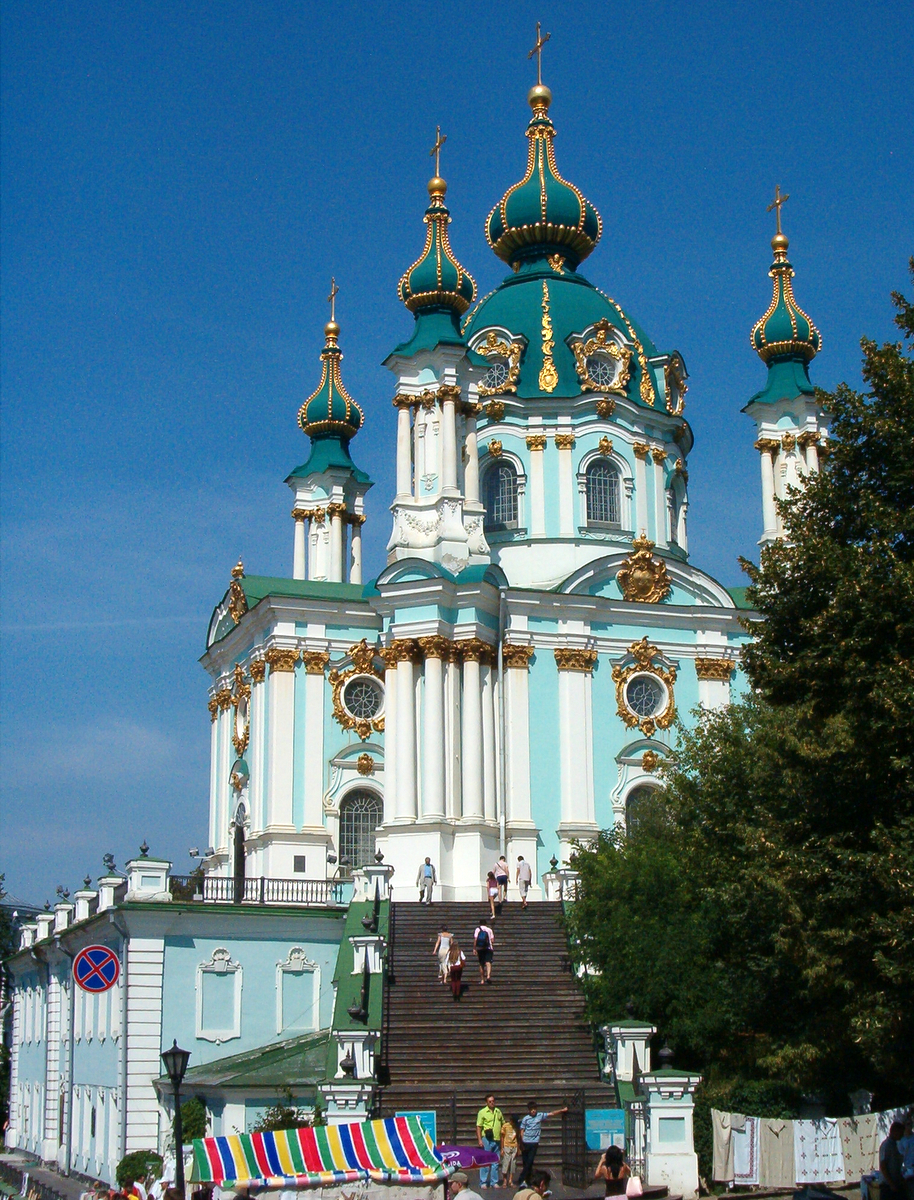 Розташована на Андріївській горі в пам'ять відвідин Києва імператрицею Єлизаветою Петрівною, на місці Хрестовоздвиженської церкви
Входить до складу Національнoгo заповідника «Софія Київська».
Характеристика об'єкта
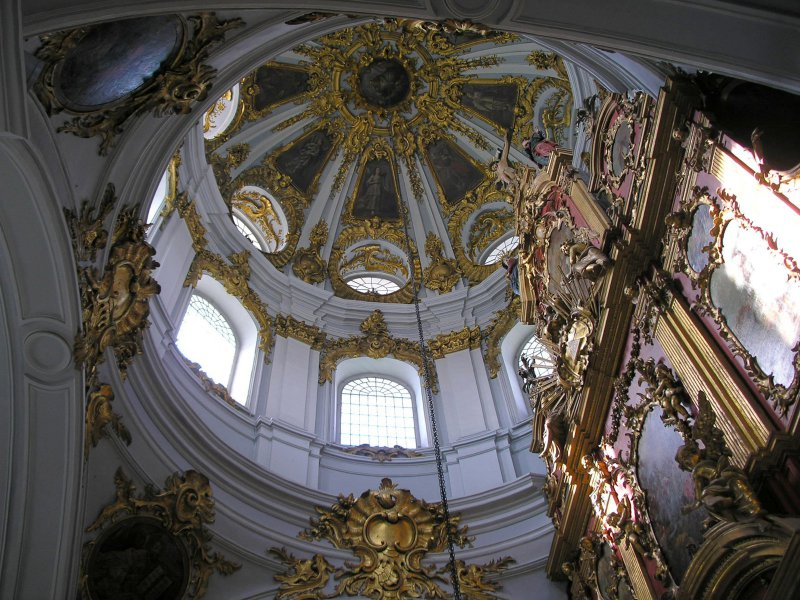 Висота церкви з хрестом — 46 м довжина — 30 м, ширина — 23 м. 
Керівник будівництва — І. Мічурін; інтер'єр (різьблення, ліпнина, живопис) — О. Антропов, Г. Левицький, І. Вишняков, П. Борисполець та інші.
Архітектура
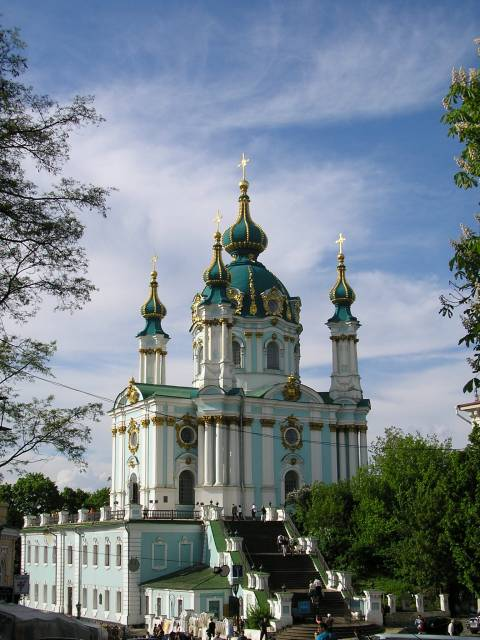 Однокупольний храм з п'ятиглавим завершенням має форму хреста, в кутах якого розміщені декоративні вежі на масивних стовпах.
Зовні контрфорси прикрашені пілястрами й прикриті трьома парами колон з капітелями коринфського ордеру.
Інтер'єр церкви
Внутрішнє оздоблення церкви було виготовлене за формами українських різьбярів, московських. Іконостас церкви оздоблено різьбленим позолоченим орнаментом, скульптурою й живописом, який виконали у 1754—1761 рр.
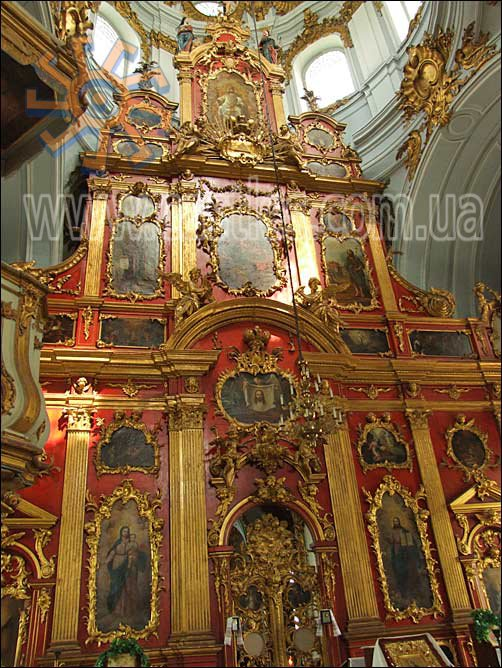 Антропову належать картини «Зішестя святого духа на апостолів», «Нагорні проповіді Христа» (прикрашають кафедру), композиція «Таємна вечеря» (у вівтарі).
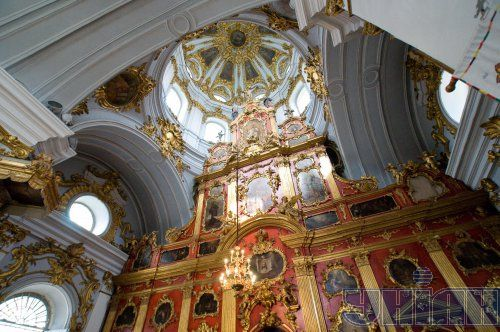 Цікаві факти
На будівництво церкви витратили 23 500 штук цегли, 28 970 пудів цвяхів; на позолоту верхів — 1590 книжок і 20 аркушів листового золота.
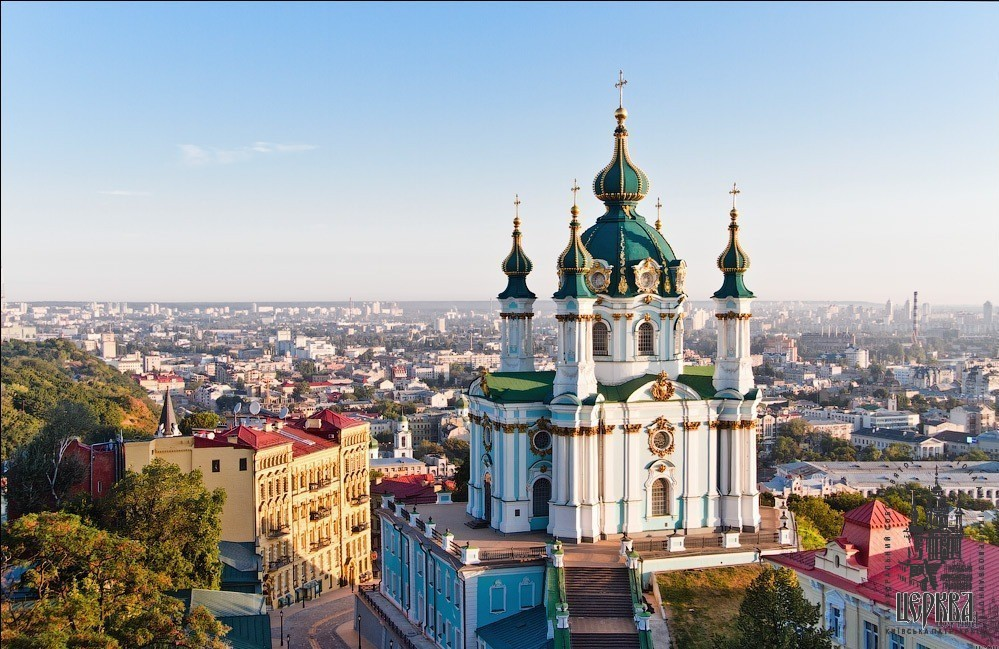 Нова історія храму
У 1978—1979 рр. провели чергову реставрацію храму. З 1968 року Андріївська церква була філією заповідника «Софійський музей». З 1990-х рр. перебуває в користуванні УАПЦ.
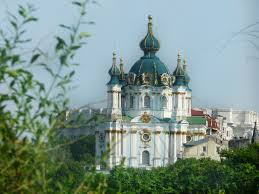 Дякую за увагу